Русский язык
«Образование прилагательных с помощью суффиксов» 4 класс
Бутакова Ирина Владимировна
учитель МБОУ города Иркутск 
с углубленным изучением 
отдельных предметов СОШ № 19
Тетрадь правильно кладу, Ручку правильно держу,           За посадкою слежу,                  На «отлично» все пишу.
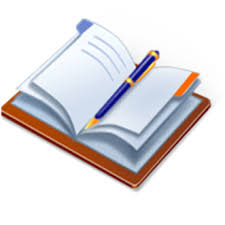 Двадцатое февраля
Классная работа
Что общего в данных словах?
Снег     холод
Зимник      зима
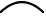 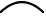 Зимушка        зимний
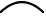 Мороз          вьюга               метель
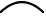 Что знаем.
Что умеем.
Что не знаем ?
з и м н и й
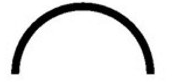 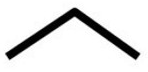 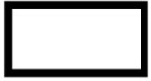 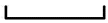 От основ с помощью н образуйте прилагательные.
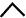 Грустный
Умный
Честный
Молочный
Лунный
Сонный
Грусть
Ум
Честь
Молоко
Луна
Сон
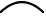 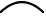 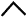 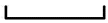 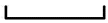 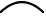 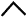 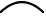 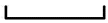 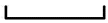 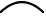 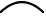 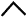 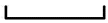 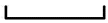 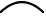 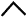 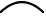 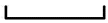 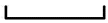 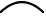 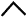 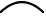 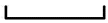 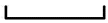 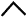 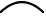 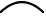 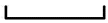 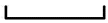 Вывод:
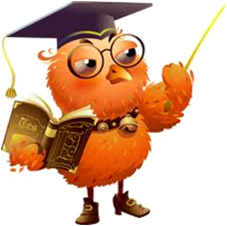 Прилагательные образованы от существительных с помощью н .
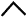 Если корень заканчивается на н , то в слове пишется н н.
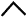 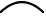 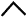 Понаблюдай, как образуются прилагательные. Разбери по составу.
Новый
Хороший
Белый
Умный
Новенький
Хорошенький
Беленький
Умненький
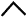 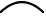 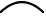 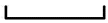 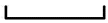 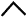 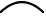 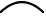 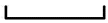 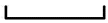 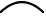 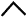 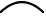 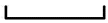 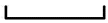 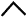 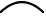 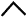 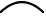 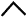 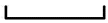 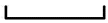 Понаблюдай, как образуются прилагательные. Разбери по составу.
Белый
Седой
Серый 
Голубой
Беловатый
Седоватый
Сероватый
Голубоватый
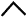 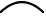 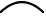 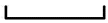 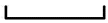 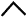 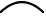 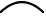 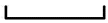 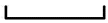 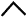 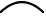 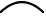 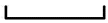 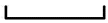 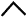 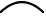 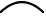 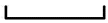 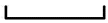 Вывод:
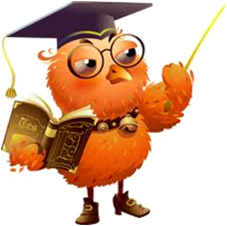 Прилагательные образованы от прилагательных:                                   с  помощью -еньк- ласкательное значение,                                                        с помощью  -оват-  оттенок цвета.
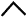 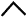 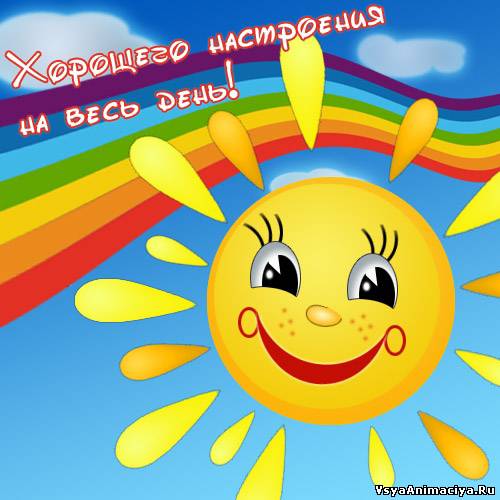